What did you do last weekend?
And next weekend…
What did you do last weekend?
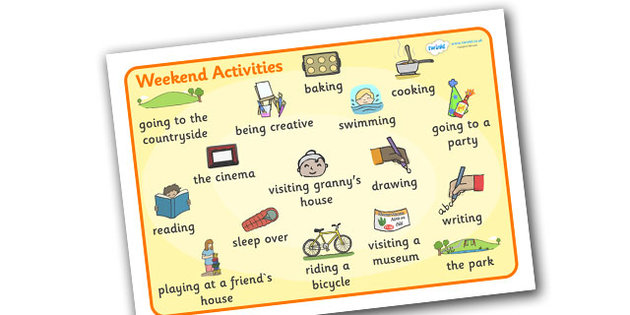 What will you do next weekend?
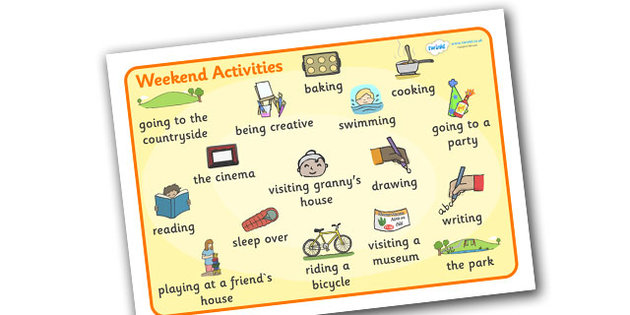 What are some fun things to do on the weekend?
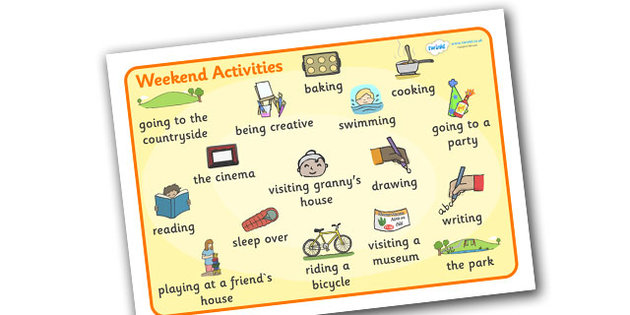 Verb Tense
Past 


Present 


Future
Yesterday
Last _______

Today
Nowadays  

Tomorrow
Next ___________
Regular Verbs
Past 		Present		Future
played
play
will play
listened
listen
will listen
tried
try
will try
used
use
will use
asked
ask
will ask
helped
help
will help
watched
watch
will watch
walked
walk
will walk
stayed
stay
will stay
cycled
cycle
will cycle
Irregular Verbs
Past 		  Present		Future
read
read
will read
was
am
will be
bought
buy
will buy
ate
eat
will eat
went
go
will go
took
take
will take
write
will write
wrote
made
make
will make
see
will see
saw
did
do
will do
Schedule
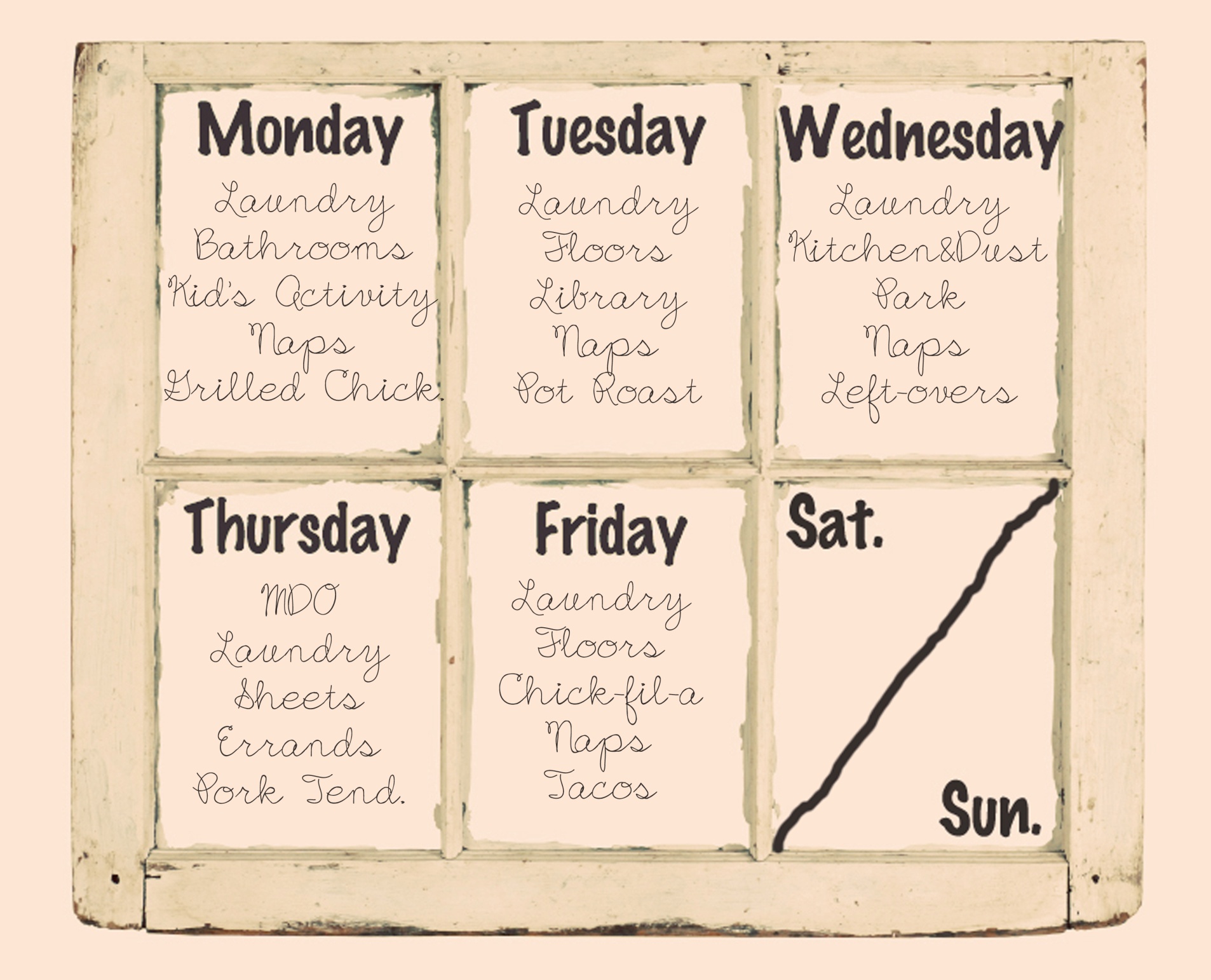 On / At
At (time)

On (day)

In (year)
When is Christmas?
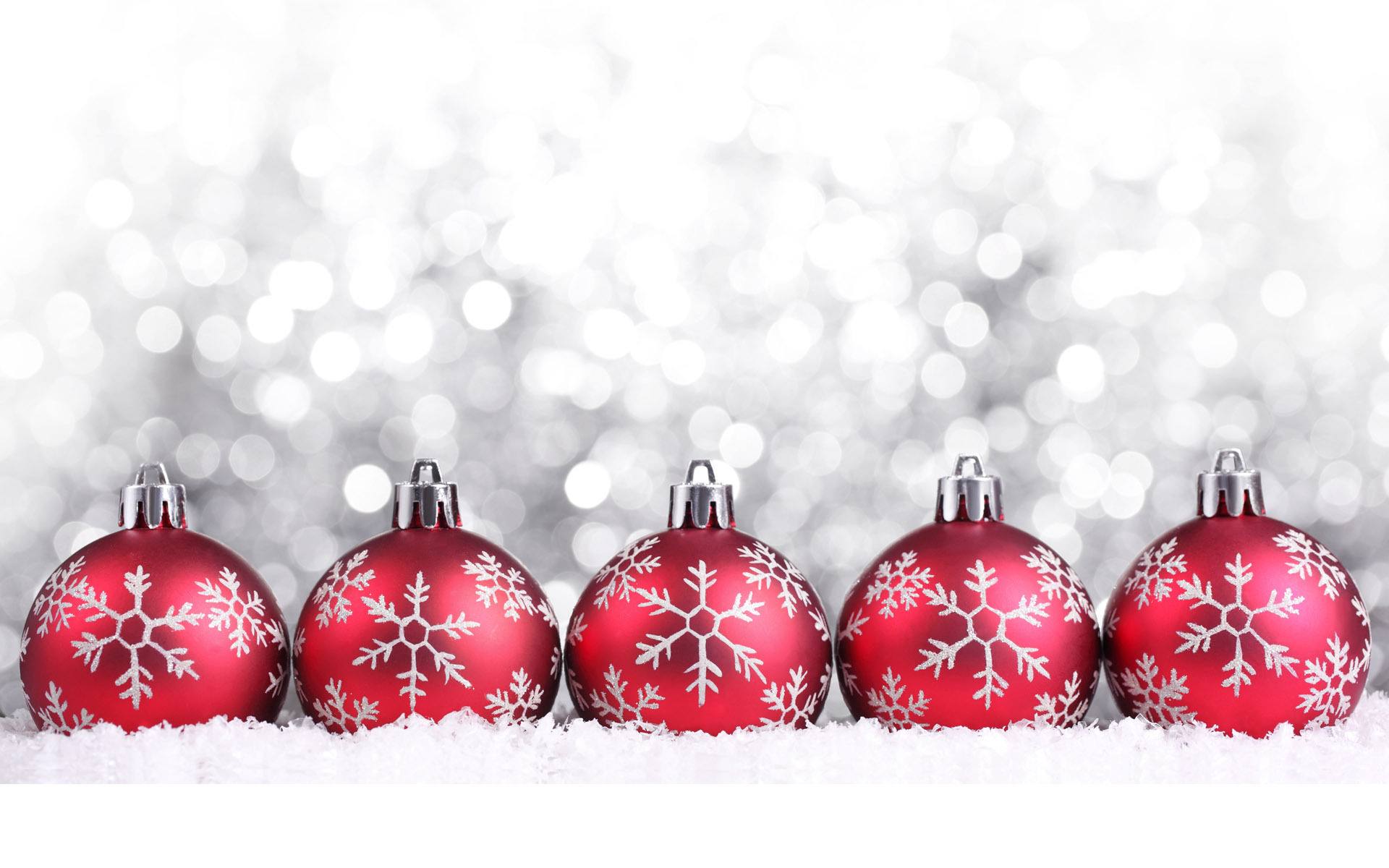 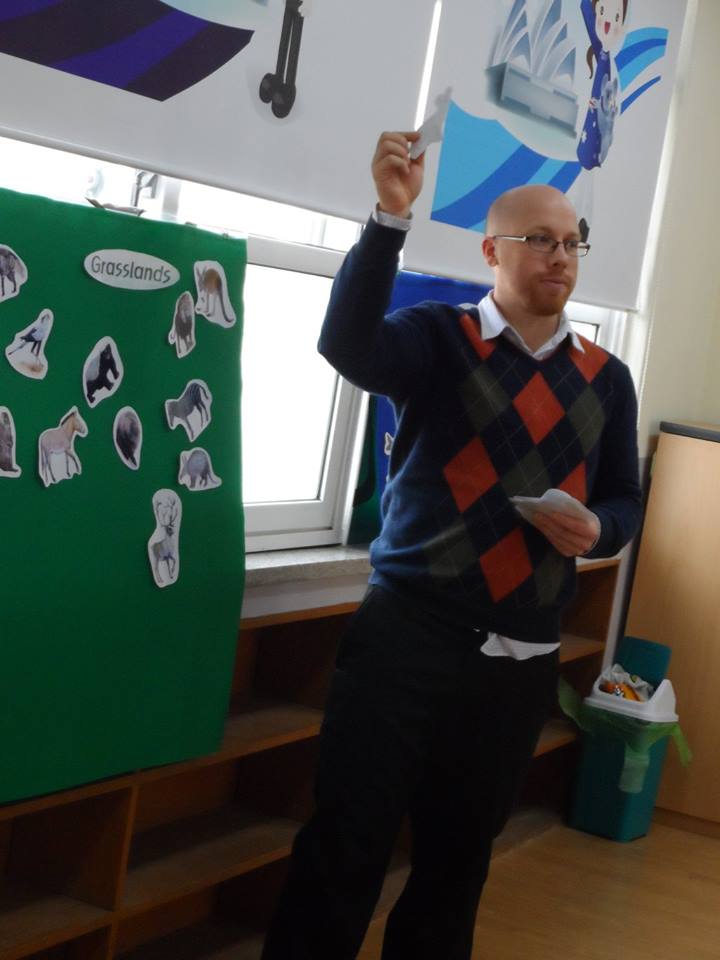 When do you have English Class with Mr. S?
When did the Korean war “end”?
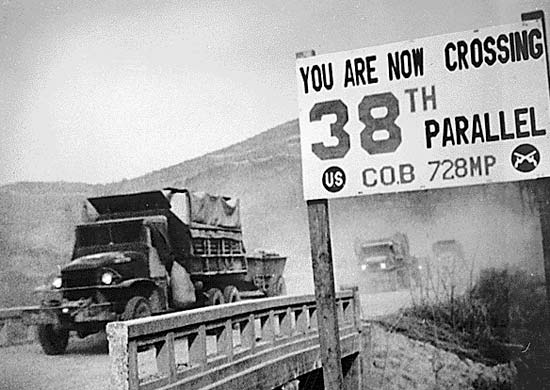 When is class finished?
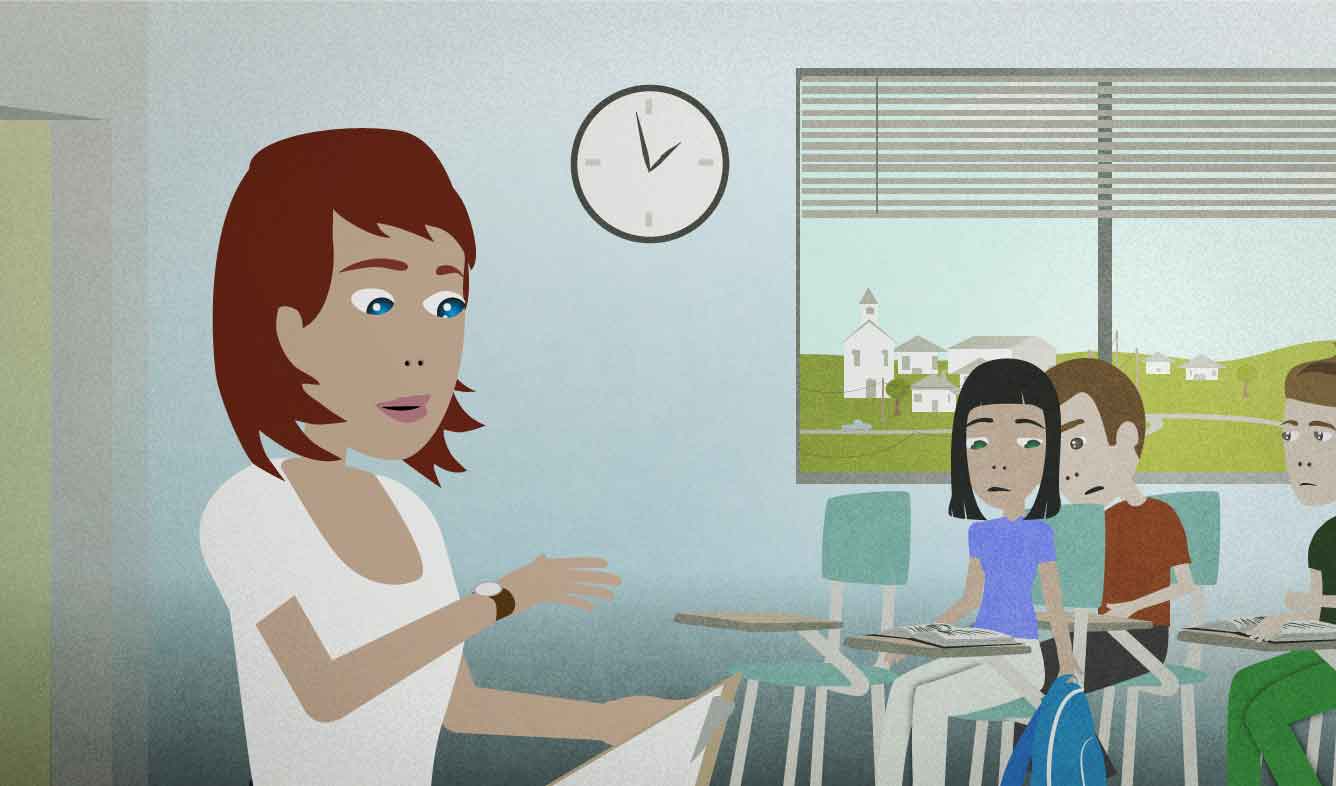 When do you eat breakfast?
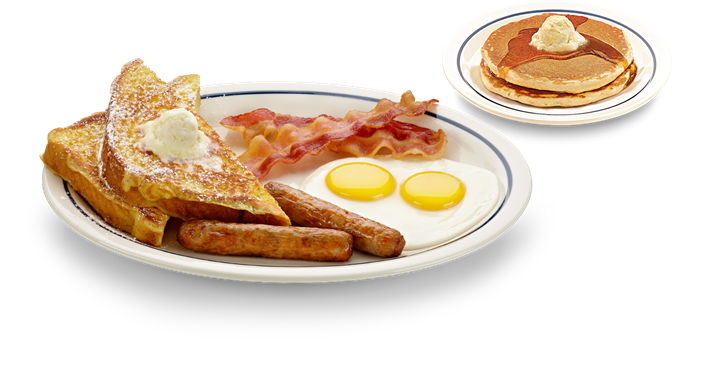 When is your birthday?
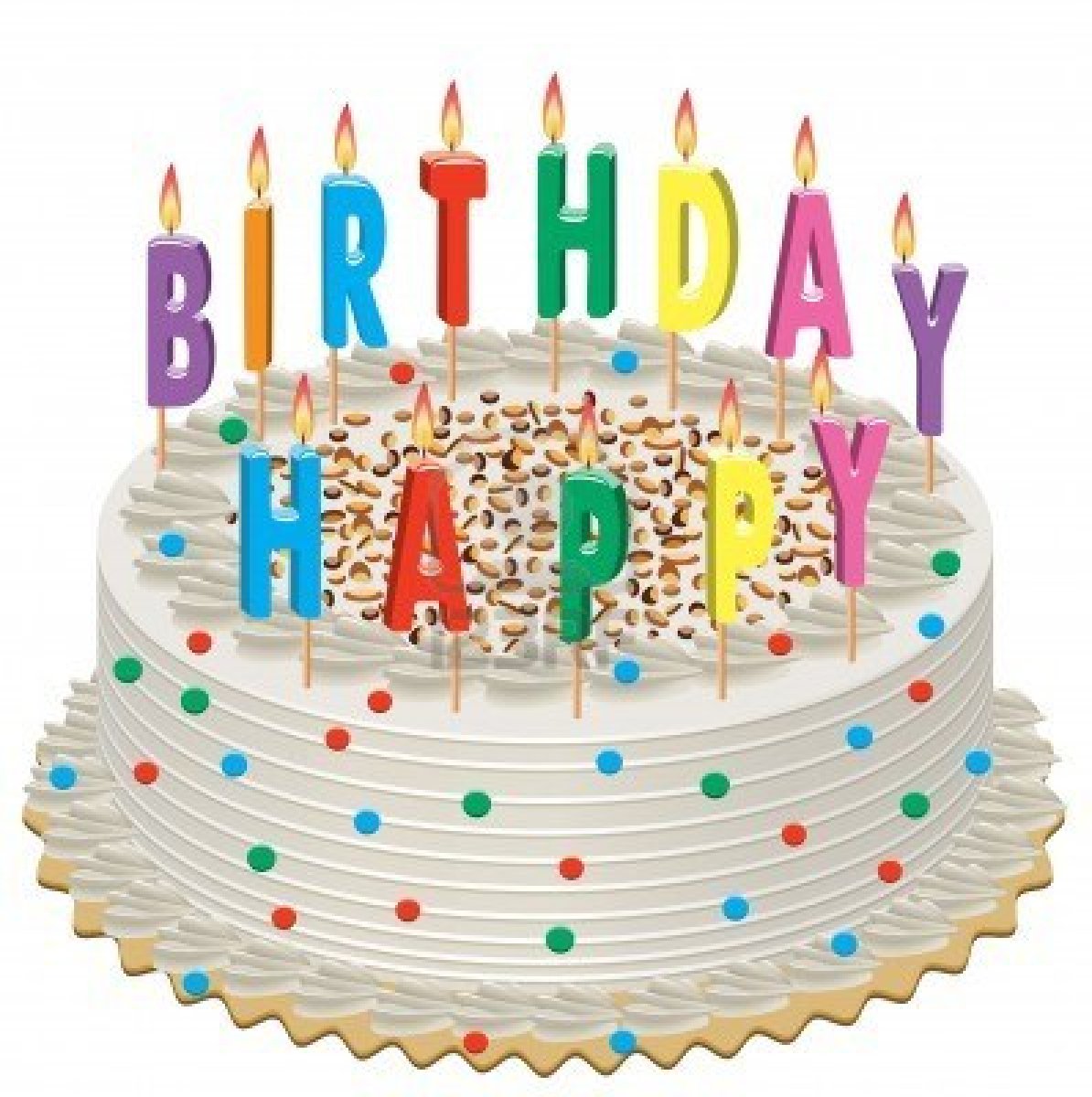 When were you born?
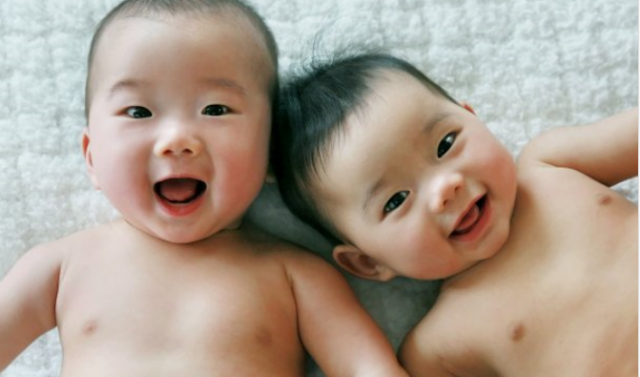 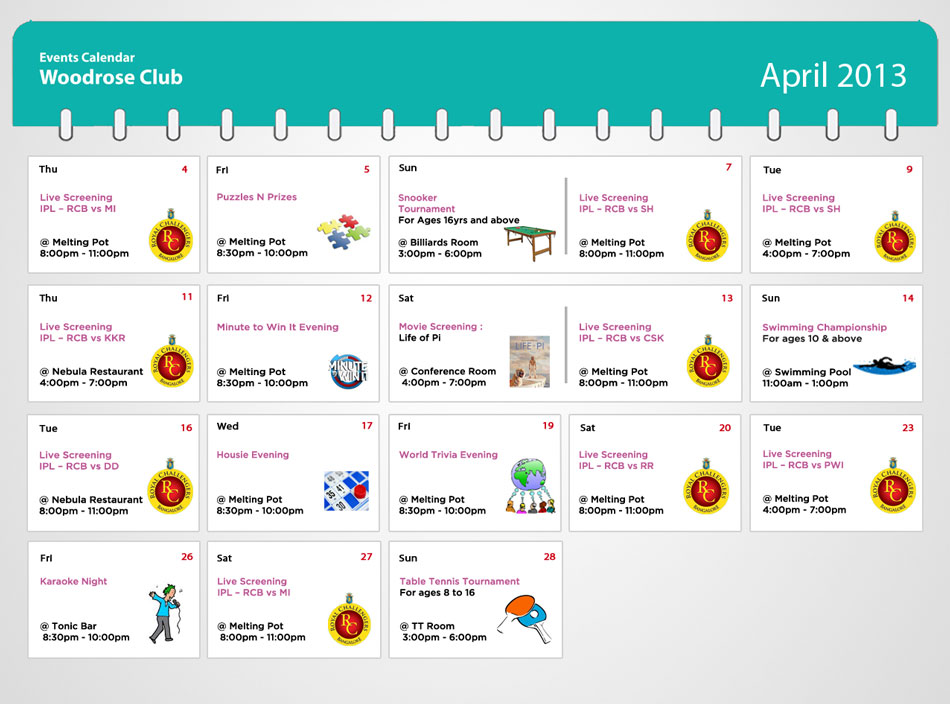 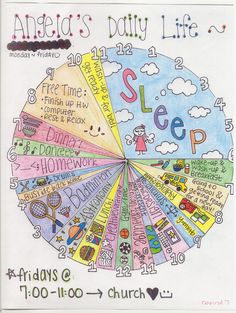 Mr.S’ Schedule:
Celebrity Schedule
Who is your favorite celebrity
What do they do during the week? 
Make a weekly schedule for them.
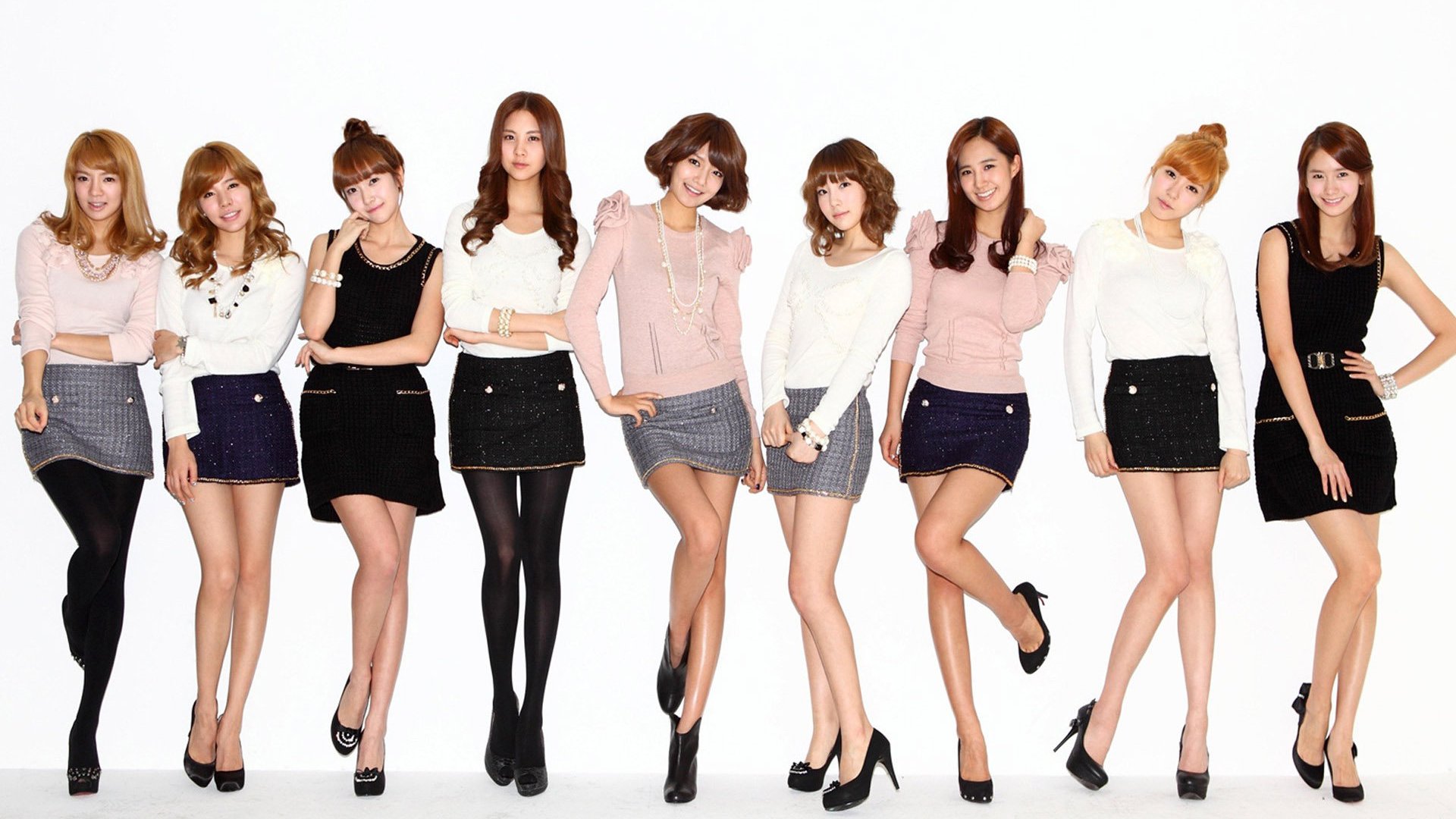 Celebrity Name: _______________
Monday
Tuesday
Wednesday
Thursday
Friday
Saturday
Sunday